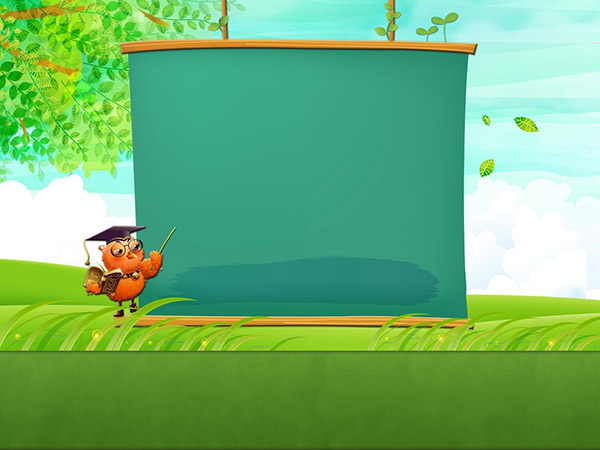 KHỞI ĐỘNG
BÀI 18: CHĂM SÓC VÀ BẢO VỆ VẬT NUÔI
KHÁM PHÁ
Minh và các bạn đang làm gì?
Việc làm của các bạn có tác dụng gì?
Những việc làm để bảo vệ và chăm sóc con vật
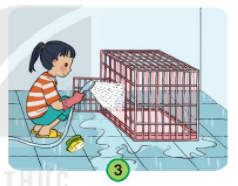 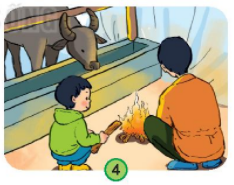 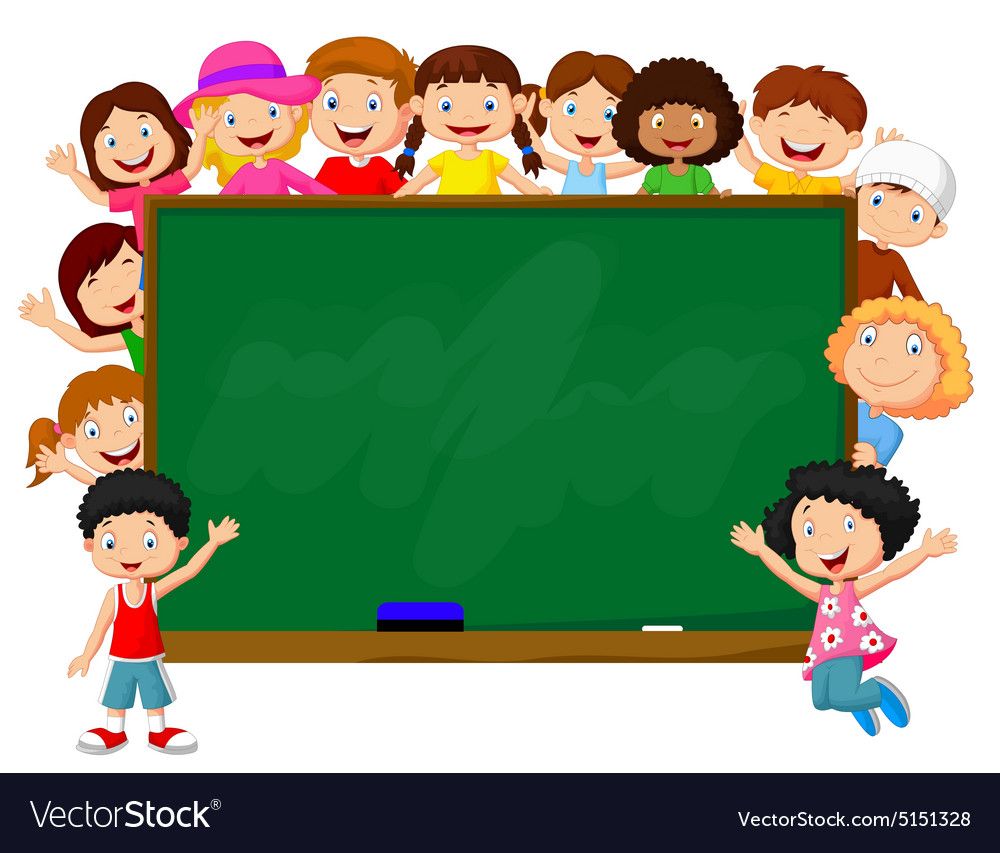 Thực hành
Em hãy kể về các việc nên làm và không nên làm để chăm sóc và bảo vệ vật nuôi
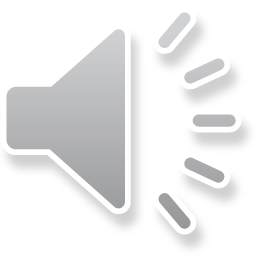